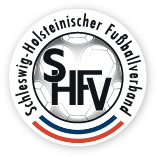 Schiedsrichtergewinnung
Eine vielschichtige Herausforderung
SchiriBlick
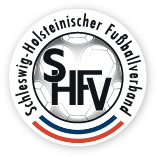 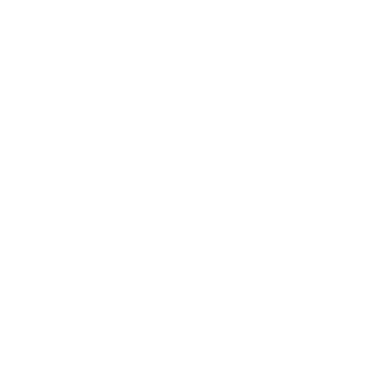 Probleme
Der Bedarf an Schiedsrichter*innen kann nicht gedeckt werden.
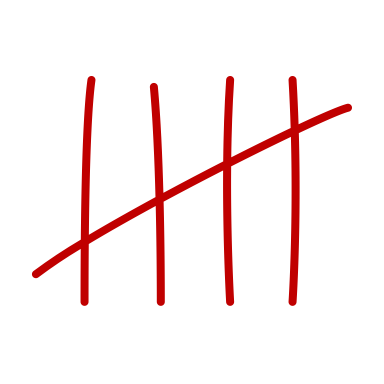 Ein Hauptproblem stellt die hohe Fluktuation dar. Insbesondere in den ersten zwei Jahren hören viele Schiedsrichter*innen wieder auf. 

Für untere Seniorenspielklassen werden mehr erwachsene Schiedsrichter*innen benötigt. Es fehlen vor allem Spielleiter*innen im Alter 30+.
SchiriBlick
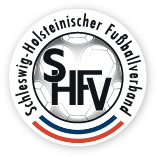 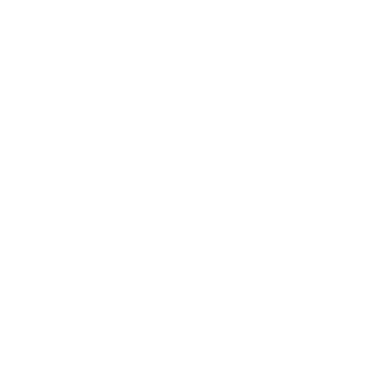 Probleme
SchiriBlick
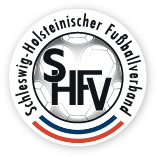 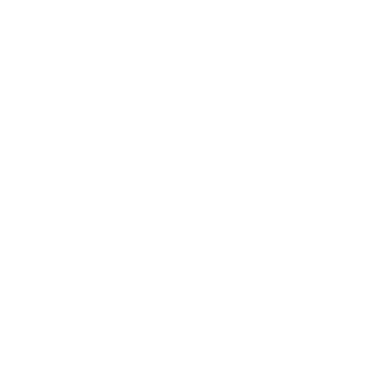 Ursachen
Vorurteile: Viele können es sich nicht vorstellen, dass es Spaß macht, Schiedsrichter*in zu sein.

Presse: Wenn über Schiedsrichter*innen gesprochen/geschrieben wird, dann negativ.

Umgang: Der Umgang mit Schiedsrichter*innen ist respektlos und schlecht.   

Hürde: Der Weg, bis man als Schiedsrichter*in erstmals aktiv sein darf, ist zu weit.
Es ist unattraktiv Schiedsrichter*in zu werden oder zu bleiben.
SchiriBlick
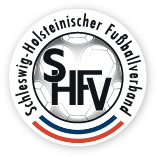 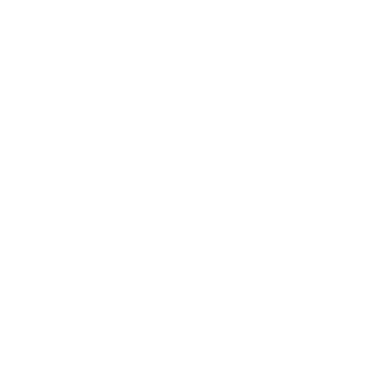 SchiriBlick
 Wir schaffen Hürden ab und zeigen, dass es Spaß macht, Schiedsrichter*in zu sein.

 Wir berichten über die positiven Dinge, ohne die Schwierigkeiten zu verschweigen.

 Wir sensibilisieren die Stakeholder des Fußballs und sorgen für ein besseres Miteinander.

 Wir helfen Vereinen dabei, nachhaltig Schiedsrichter*innen zu gewinnen und zu halten.
SchiriBlick geht die Hauptprobleme ursächlich an und schafft Lösungen.
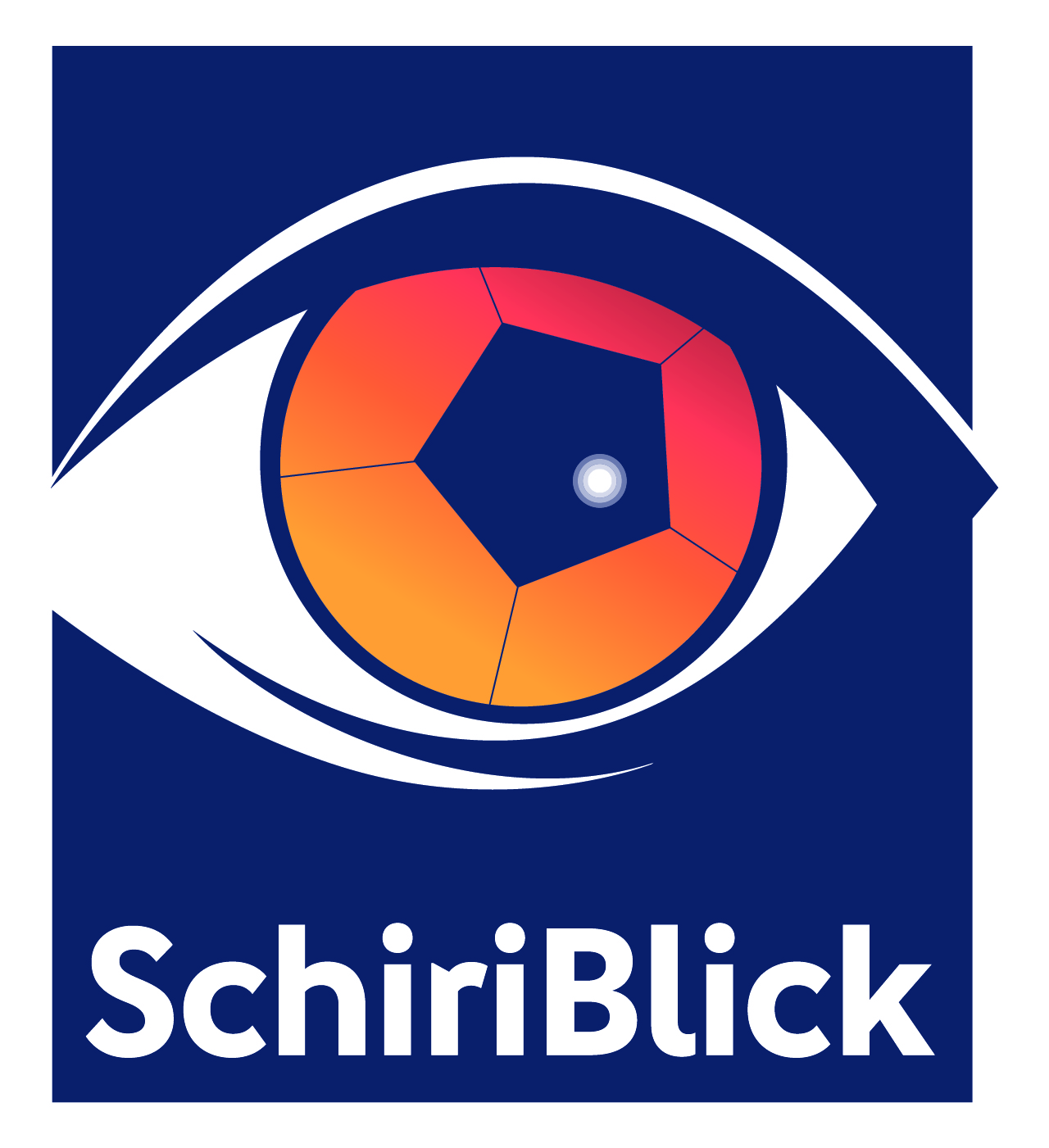 SchiriBlick
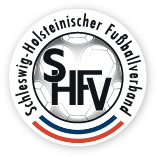 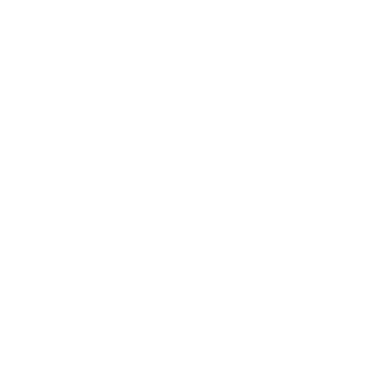 SchiriBlick - Leitbild
Unser Motto: Schiedsrichter - sehen, verstehen, machen!

Begeisterung für die Schiedsrichterrolle, Respekt für das Schiedsrichteramt – Eindrücke und Erfahrungen aus allen Blickwinkeln.
SchiriBlick
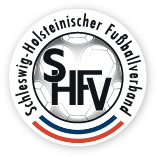 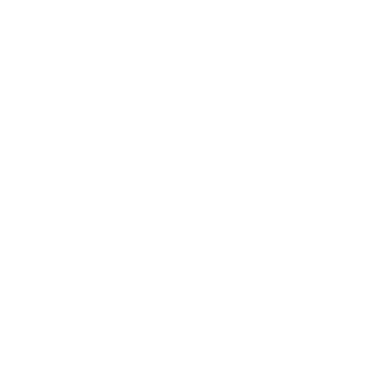 SchiriBlick - Leitbild
Warum gelingt es Vereinen bisher nicht, das Schiedsrichterproblem in den Griff zu bekommen?
Strategie

Wird erst gemacht, wenn Zeit ist oder es richtig eng wird.

Aktionismus statt nachhaltige Lösungen. 

Sie muss in den Alltag integriert werden und umsetzbar sein.
SchiriBlick
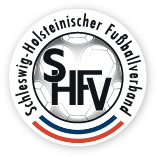 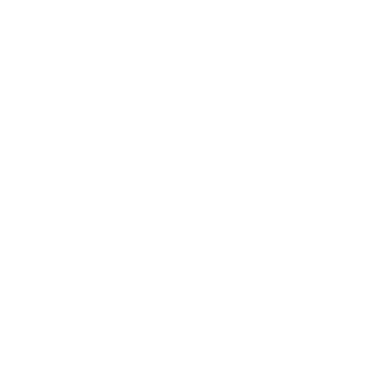 SchiriBlick - Übersicht
SchiriBlick
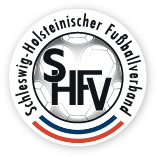 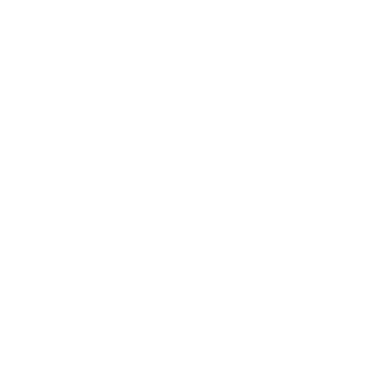 Initiative - Schiedsrichterpraktikum
Zielgruppen
Auf den Geschmack kommen und die „andere“ Seite kennenlernen.
 Potenzielle Schiedsrichter*innen

 Trainer*innen und Spieler*innen

 Weitere Stakeholder des Fußballs (z. B. Eltern)

 Journalist*innen
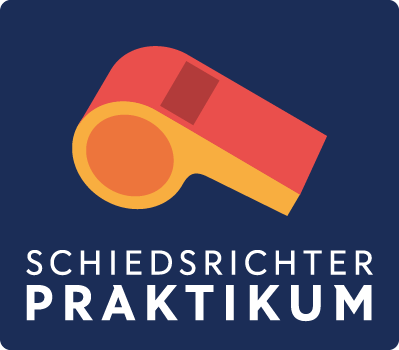 SchiriBlick
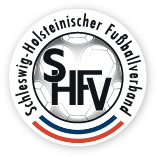 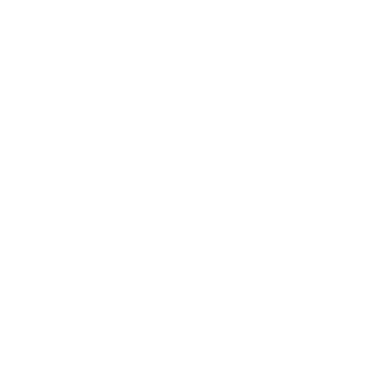 Initiative - RefAction
Einsatzgebiete
Begeisterung entfachen und spielerisch heranführen.
Schulen und andere Bildungseinrichtungen

Ferienfreizeiten (z. B. Egidius Braun)

Fußballschulen

Vereine
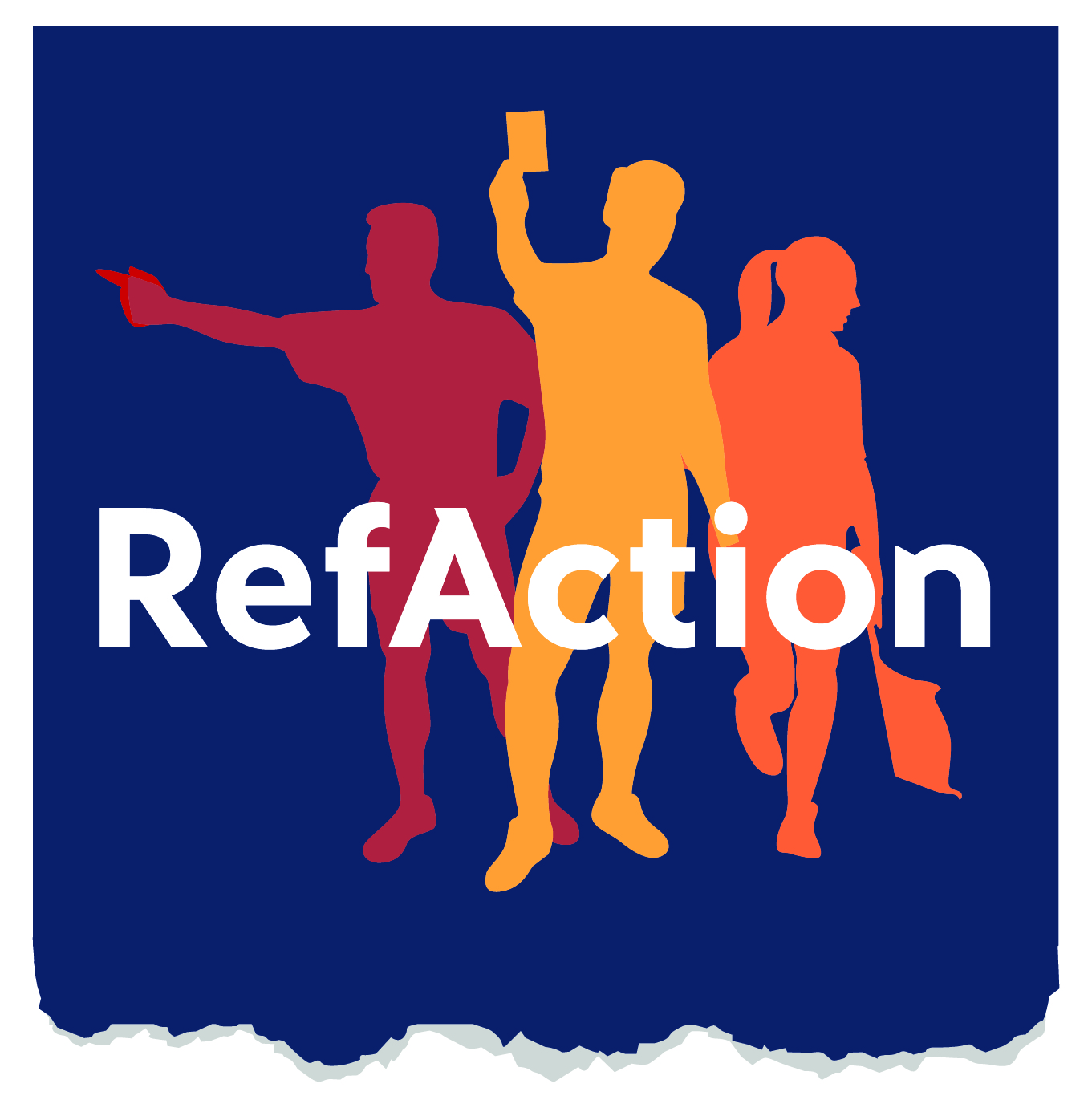 SchiriBlick
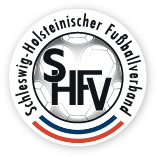 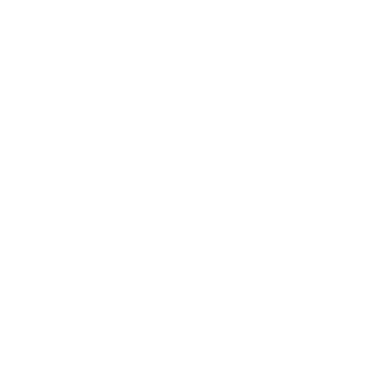 Initiative – Schiri Insights
Einsatzgebiete
Regeltechnische Ausbildung und Schulung von Nichtschiedsrichtern.
Ausbildung von Trainer*innen (inkl. Junior-Coach)

Schulung von Menschen mit Handicap

Schulung von Häftlingen (JVA-Lehrgänge)

Schulung von Journalist*innen und Funktionären
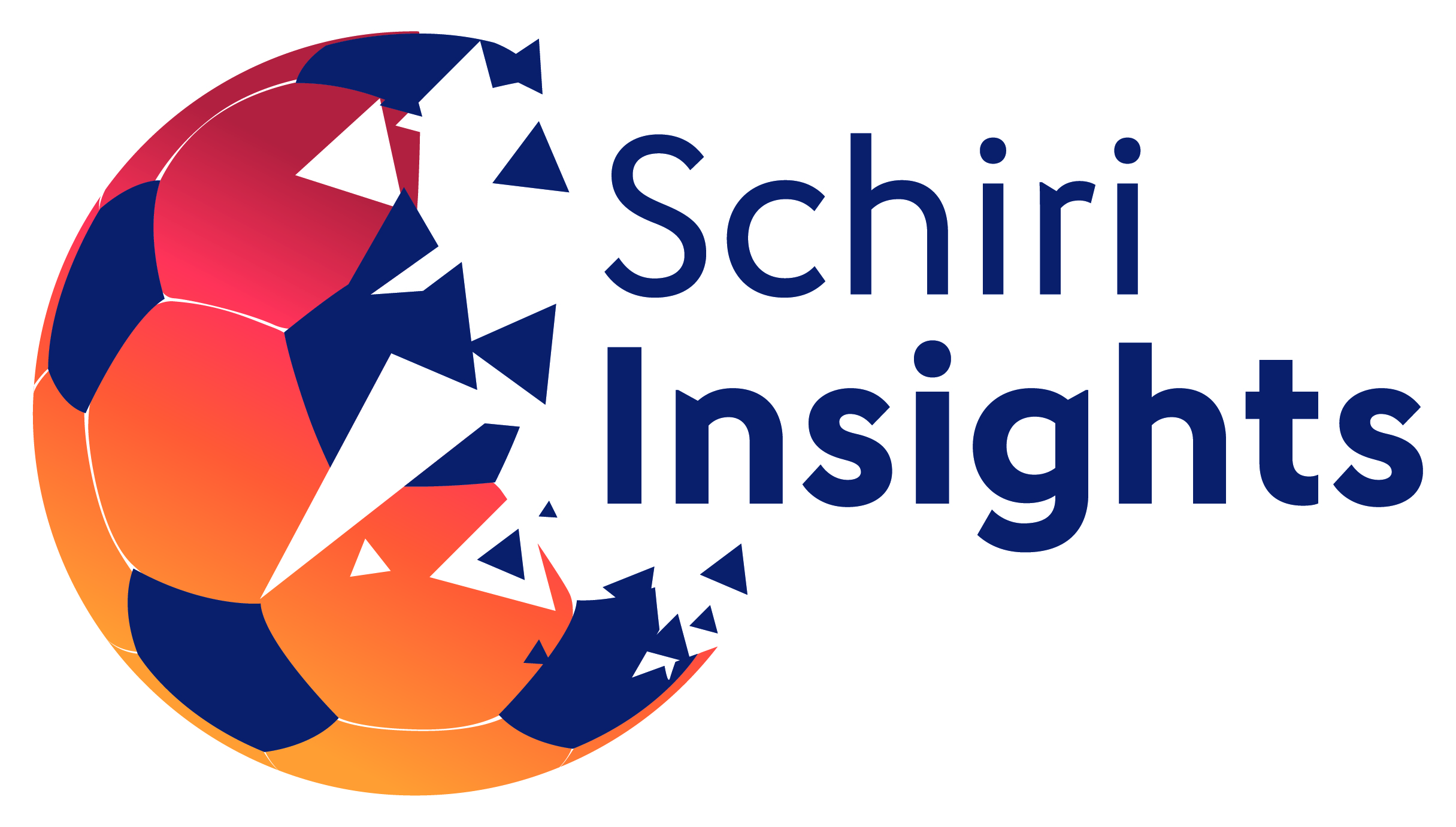 SchiriBlick
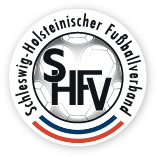 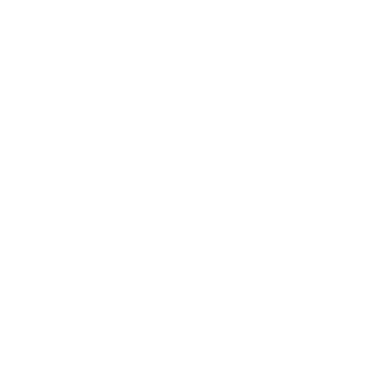 Initiative – Schiris für Vereine
Methoden zur Gewinnung und Bindung von Schiedsrichter*innen.
Zielgruppen
Vereine

Verbände 

Schiedsrichtervereinigungen

Fußballfunktionäre
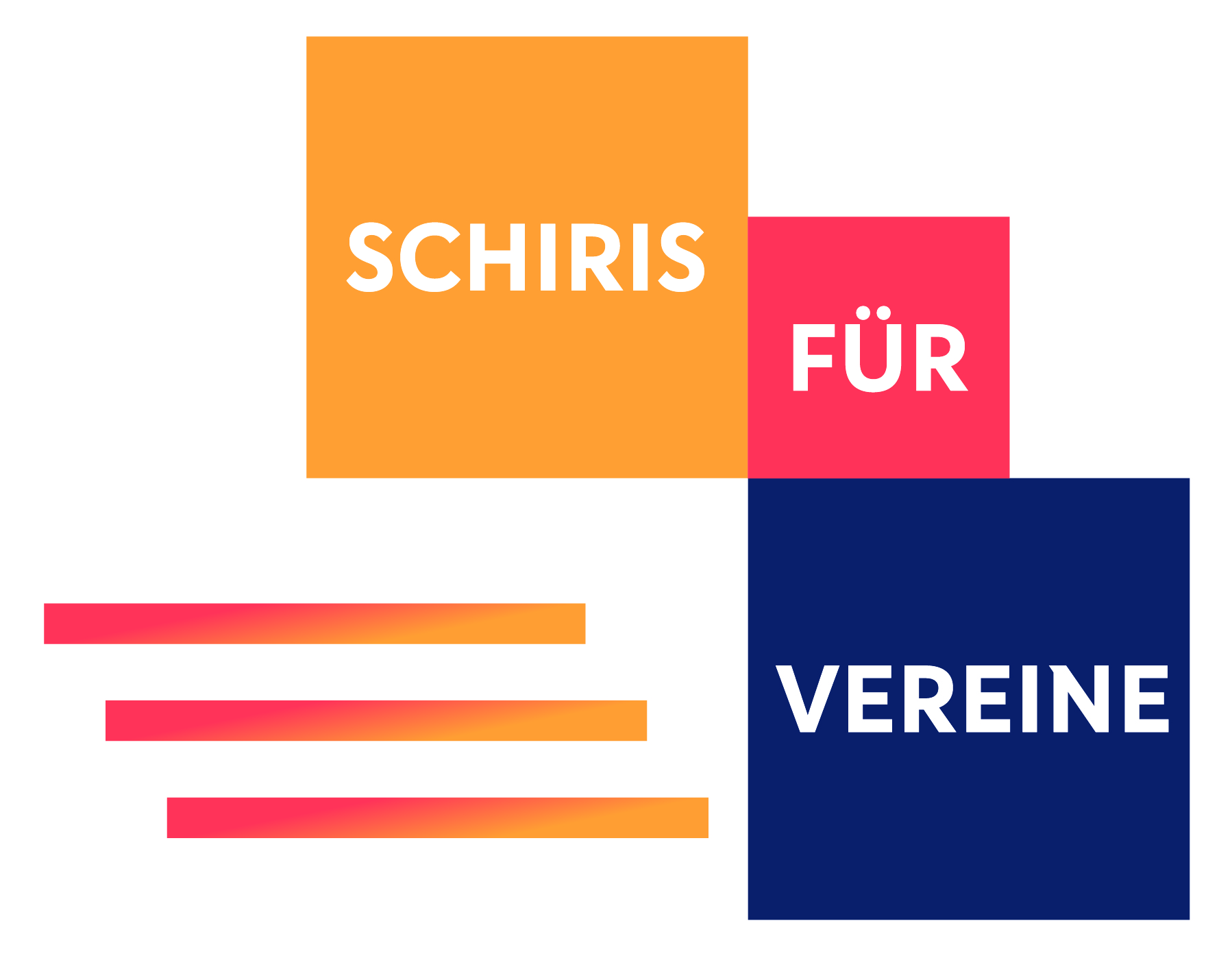 SchiriBlick
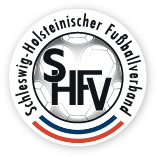 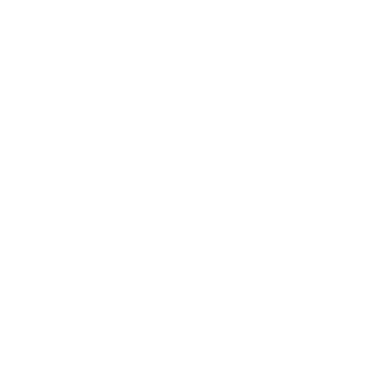 Initiative – RP SchiriBlick 2017
Einsatzgebiete
Das aktive Team, das selbst gegen den Ball tritt und mitspielt.
Freizeitturniere (Fußball, Futsal, Beachsoccer, Walking-Football)

Inoffizielle Deutsche SR-Meisterschaften 

Benefizturniere

Andere Sportveranstaltungen
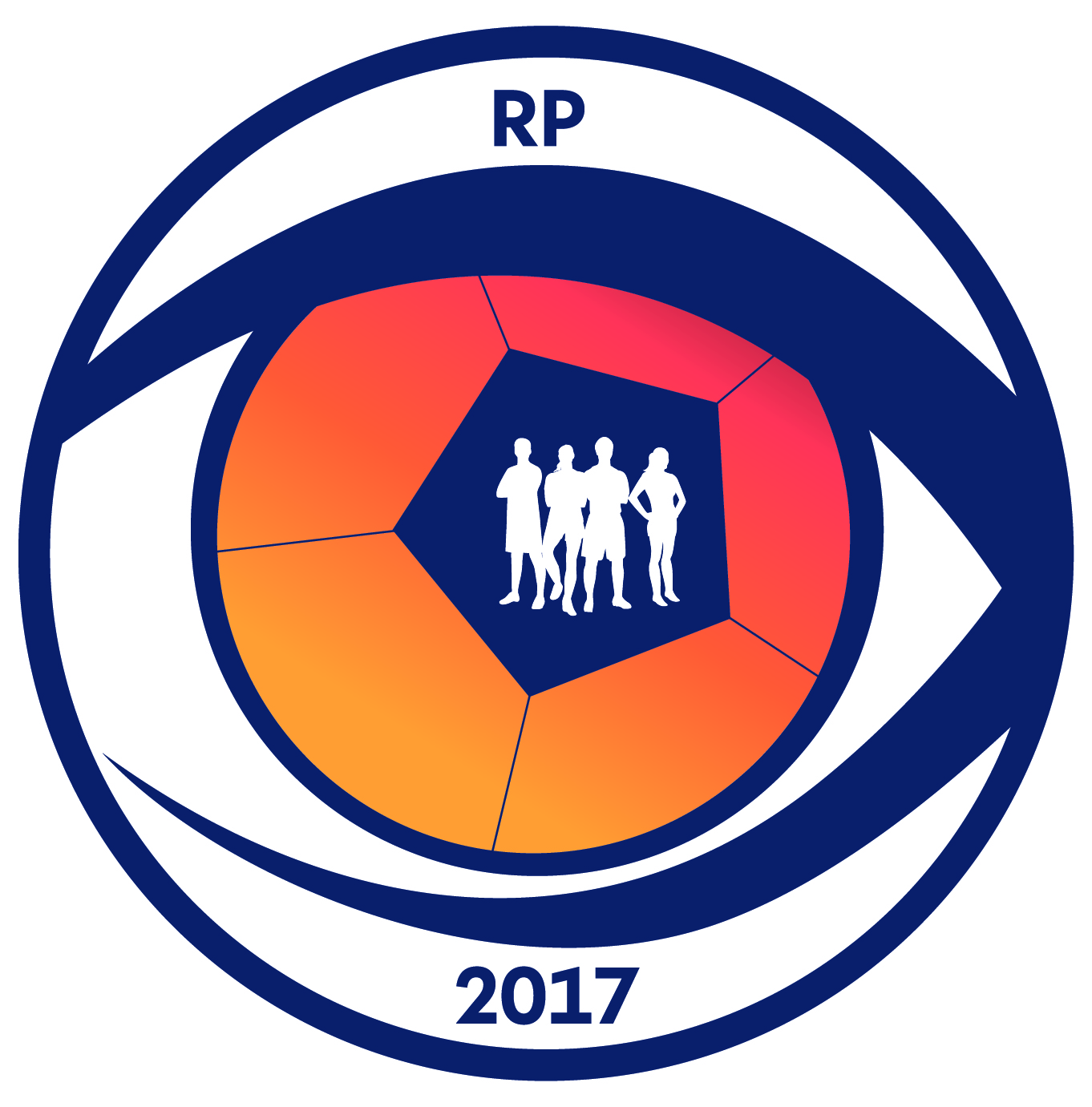 SchiriBlick
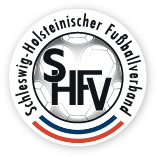 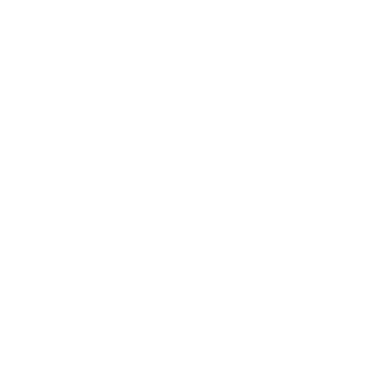 Organisation – Effekte
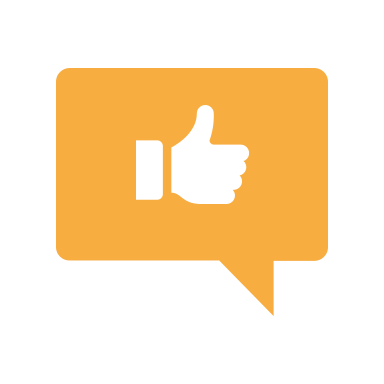 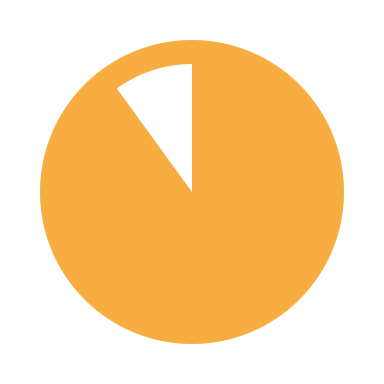 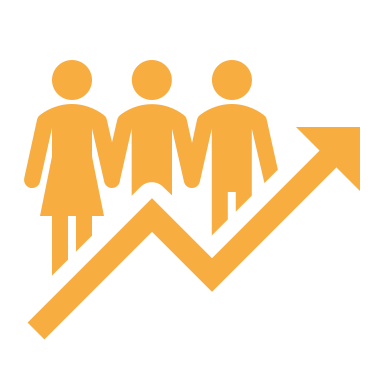 Positivere Darstellung der Schiedsrichter*innen in der Öffentlichkeit
Niedrigere Fluktuationsrate in den ersten zwei Jahren
Mehr Schiedsrichter*innen
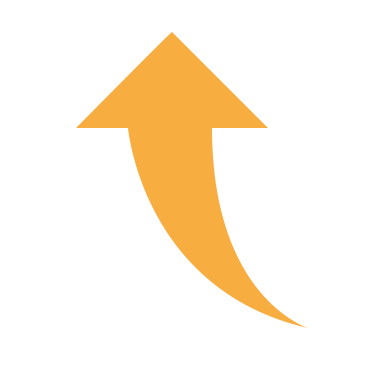 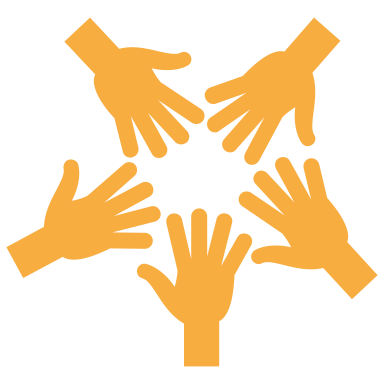 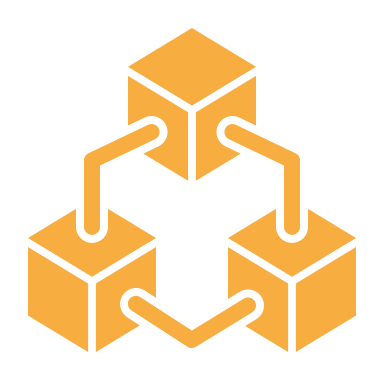 Höhere Attraktivität 
des Schiri-Amts
Besserer Umgang mit Schiedsrichter*innen
Verbände und Vereine 
agieren als Einheit
SchiriBlick
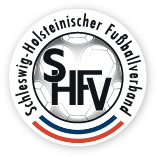 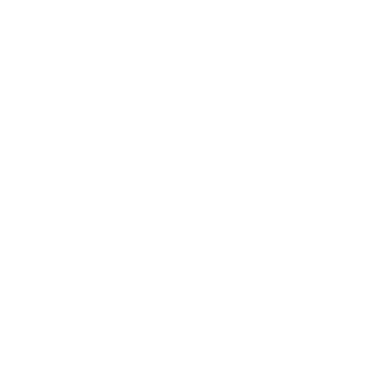 Follow-up
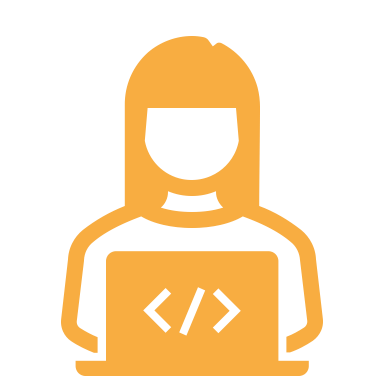 Webinar für alle Vereine im SHFV mit konkreten Tipps für Erstmaßnahmen zur Schiedsrichtergewinnung und Erhaltung.
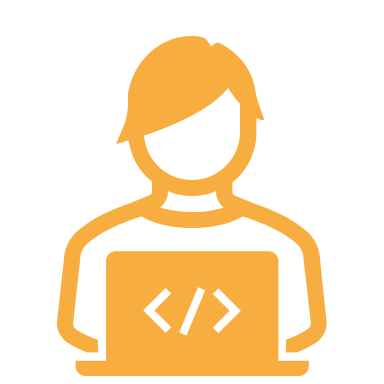 Voraussichtlich 4 Termin-Angebote
Kurzweilige 90 Minuten
Geringe Möglichkeit zum Austausch
SchiriBlick
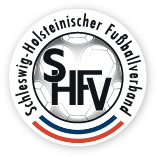 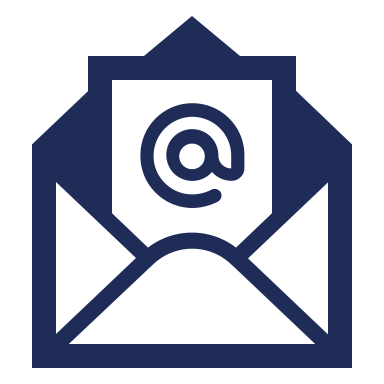 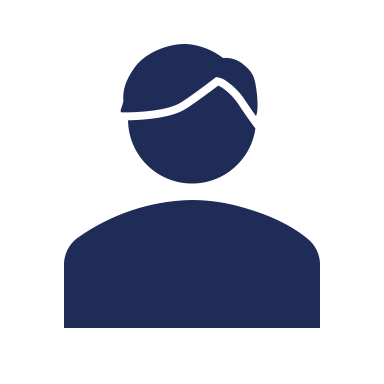 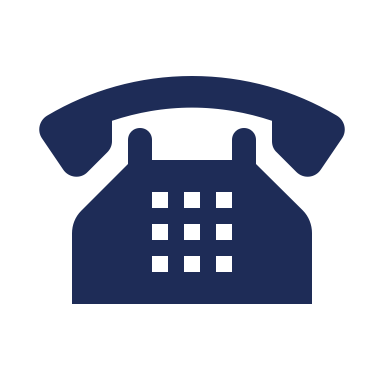 SchiriBlick
SHFV
Dajinder D. Pabla
0172 415 58 33
info@schiriblick.de
SchiriBlick